Entrepreneurship for Computer ScienceCS 15-390
How to Monetize Your Product? – Part II
Lecture 10, October 23, 2023

Mohammad Hammoud
Today…
Last Lecture: 
How to monetize your product? - Part I

Today’s Lecture: 
How to monetize your product? – Part II

Announcements:
Midterm grades are out
Project presentations are on October 25 (you will present your progress in implementing your ideas)
Entrepreneurship Paradigm: A System of Functions
Identify a Problem
Identify & Research a Market
Found or Co-found a Company
Build a Prototype
Build a Business Model
Bootstrap and/or Raise Angle Fund
Build a Culture
Build an MVP
Market & Operate
Raise Professional Money
Scale
Exit
Entrepreneurship Paradigm: A System of Functions
Identify a Problem
Identify & Research a Market
Found or Co-found a Company
Build a Prototype
Build a Business Model
Bootstrap and/or Raise Angle Fund
Build a Culture
Build an MVP
Market & Operate
Raise Professional Money
Scale
Exit
The Nine Building Blocks of Business Models
Customer Segments
Value Propositions
Channels
Customer Relationships
Revenue Streams
Key Resources
Key Activities
Key Partnerships
Cost Structure
The Nine Building Blocks of Business Models
Customer Segments
Value Propositions
Channels
Customer Relationships
Revenue Streams
Key Resources
Key Activities
Key Partnerships
Cost Structure
Key Resources
The key resources are the assets required to offer your value propositions

Major Types:
Human (e.g., engineers, doctors, etc.,)
Physical (e.g., facility, buildings, vehicles, machines)
Digital (e.g., app, content, etc.,)
Perceptual (e.g., brand)
Financial (e.g., cash)
Intellectual (e.g., IP, patents, etc.,)
The Nine Building Blocks of Business Models
Customer Segments
Value Propositions
Channels
Customer Relationships
Revenue Streams
Key Resources
Key Activities
Key Partnerships
Cost Structure
The Nine Building Blocks of Business Models
Customer Segments
Value Propositions
Channels
Customer Relationships
Revenue Streams
Key Resources
Key Activities
Key Partnerships
Cost Structure
Key Activities
The key activities are the activities required to offer your value propositions (i.e., without them you cannot offer your value propositions)
For Microsoft, software development 
For Apple, supply chain management 
For McKinsey, problem solving
The Nine Building Blocks of Business Models
Customer Segments
Value Propositions
Channels
Customer Relationships
Revenue Streams
Key Resources
Key Activities
Key Partnerships
Cost Structure
The Nine Building Blocks of Business Models
Customer Segments
Value Propositions
Channels
Customer Relationships
Revenue Streams
Key Resources
Key Activities
Key Partnerships
Cost Structure
Key Partnerships
The key partnerships are the suppliers and partners that enable you to: 
Optimize the allocation of your resources (it might be illogical for your startup to own all resources or perform every activity by itself)
Reduce risk

Major Types:
Strategic alliances between non-competitors
Strategic partnerships between competitors 
Joint ventures to develop new businesses 
Buyer-supplier relationships to assure reliable supplies
The Nine Building Blocks of Business Models
Customer Segments
Value Propositions
Channels
Customer Relationships
Revenue Streams
Key Resources
Key Activities
Key Partnerships
Cost Structure
Cost Structure
The cost structure describes the costs incurred to produce your product or offer your service, alongside operating your business 

Types:
Direct: Expenses that directly go into producing your product or providing your service
E.g., Salaries for software engineers to develop a technology product 
Indirect: Expenses that allow you to operate  (e.g., rent, utilities, general office expenses, indirect labor)
Case Study: Netflix
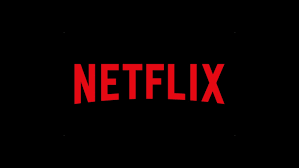 Netflix is ​​currently the largest streaming provider of entertainment content on the planet — and perhaps the biggest responsible entity for the series growth of recent years

Let’s try to understand how its business model works via developing its business model canvas
Key Partners
Key Activities
Value Propositions
Customer Relationships
Customer Segments
Self-service
Automated (AI recommendations)
General (via website, email, chat, and telephone)
Media producers
TV networks (which license their content to Netflix)
Consumer electronic producers such as X-Box & PlayStation (which bundle Netflixwith their systems)
Amazon AWS (Netflixis fully hosted on AWS)
Investors 
Regulators
Talents’ recruitment and retention 
Technology development 
Content offering
Watch entertainment on-demand (where &
when you want it)

Major Elements:
Convenience
Price (very affordable)
Accessibility 
Customization (personalized recommendations & user profiles)
Target: Movies, series, shows, & documentaries lovers
Type: Segmented
Key Resources
Channels
Physical (studio)
Human (engineers, producers)
Digital (app, website, content)
Perceptual (brand)
Intellectual (AI)
Direct: Website & app, on any device
Indirect: Cinemas
Cost Structure
Revenue Streams
Subscription-based:
Basic (no HD & 1 screen at a time) 
Standard (HD & 2 screens at a time)
Premium (Ultra HD & 4 screens at a time)
Transactional + Revenue-sharing with Cinemas
Content production & licensing 
Technology development 
Infrastructure (i.e., AWS)
Principle 8: Your Startup is like a Bird-- It Cannot Fly Without its Two Wings, the Product and the Business Model
Having a product is not enough, but a high-quality product 
You can start with an MVP but you need to evolve quickly as you grow 
You will not grow enough with a low-quality product 

Having a high-quality product can get you somewhere even without a business model 
Maybe your aim is to license your product or get acquired
E.g., WhatsApp

Having a high-quality product and an innovative business model will get you everywhere!
E.g., Google
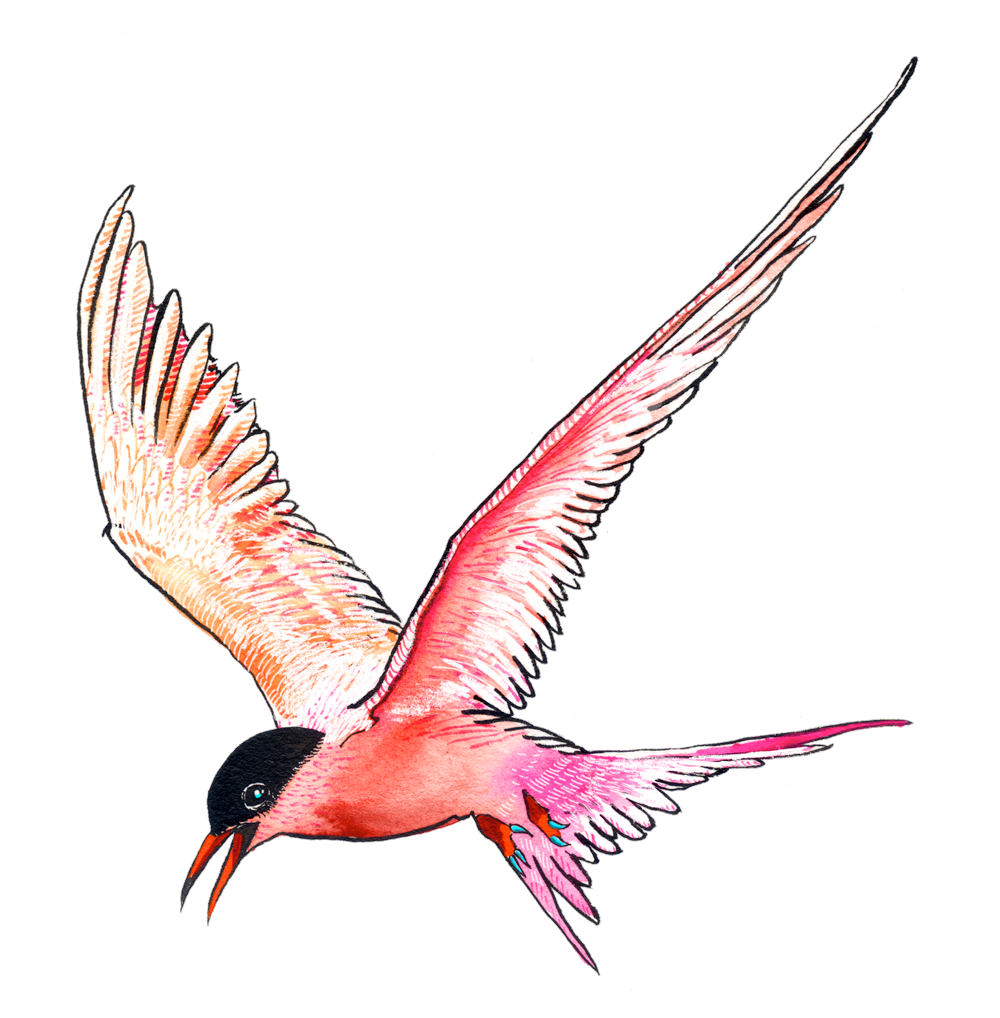 Product
Business Model
Next Lecture…
Financial Intelligence - Part I